Есть лишь одна проблема - одна-единственная в мире - вернуть людям духовное содержание, духовные заботы...
Антуан де Сент - Экзюпери
Истоки духовности
Каким бы вы хотели, чтобы вырос ваш ребенок?
Опрос родителей (100 человек) 2017-2018 год
Занятость учащихся с 5-8 классы в свободное время?
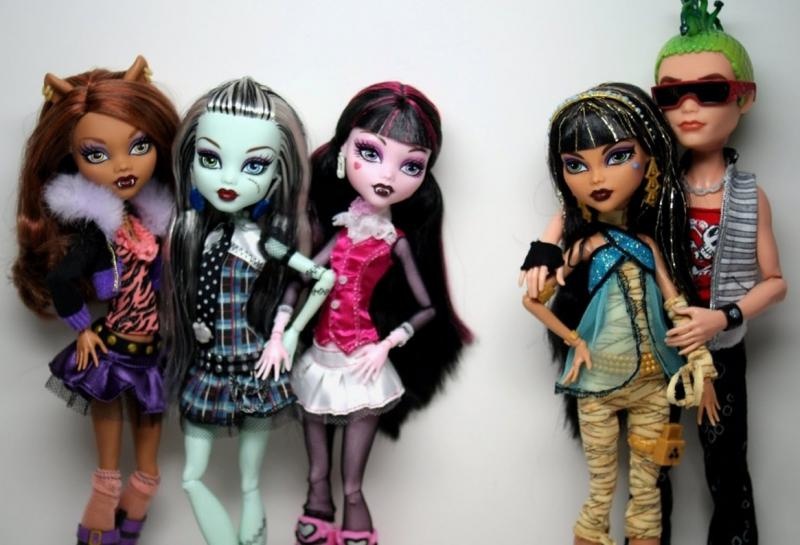 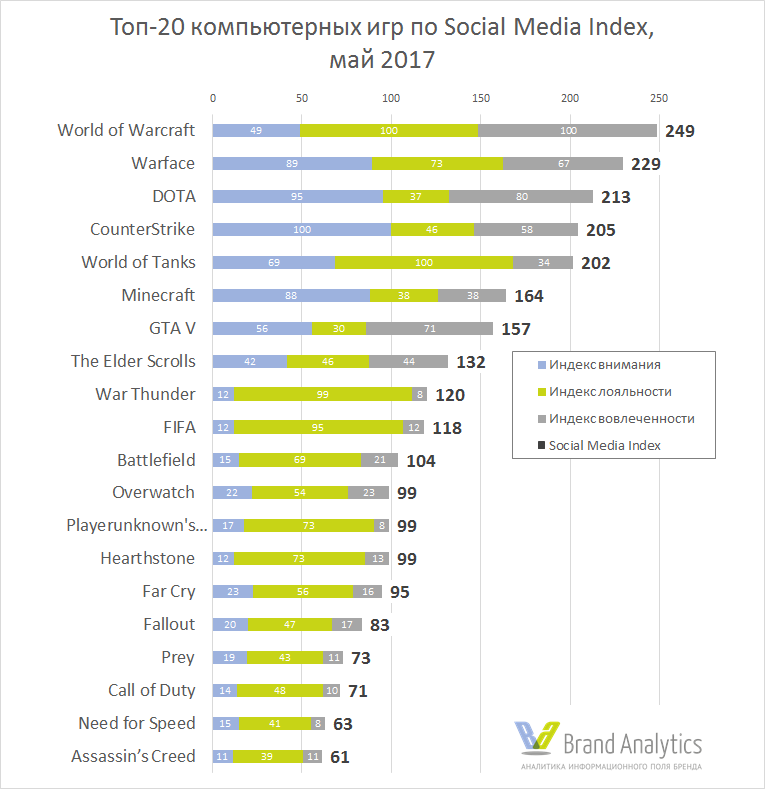 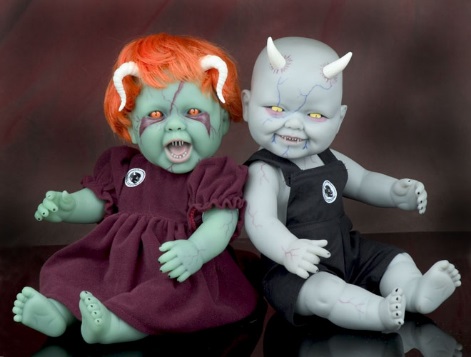 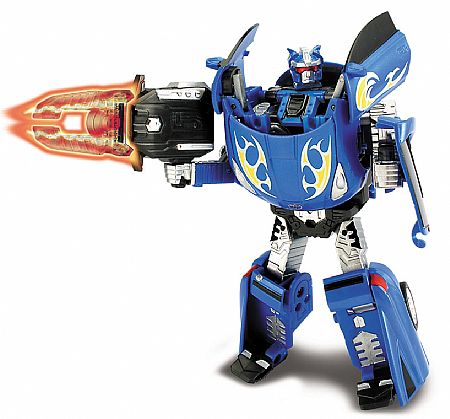 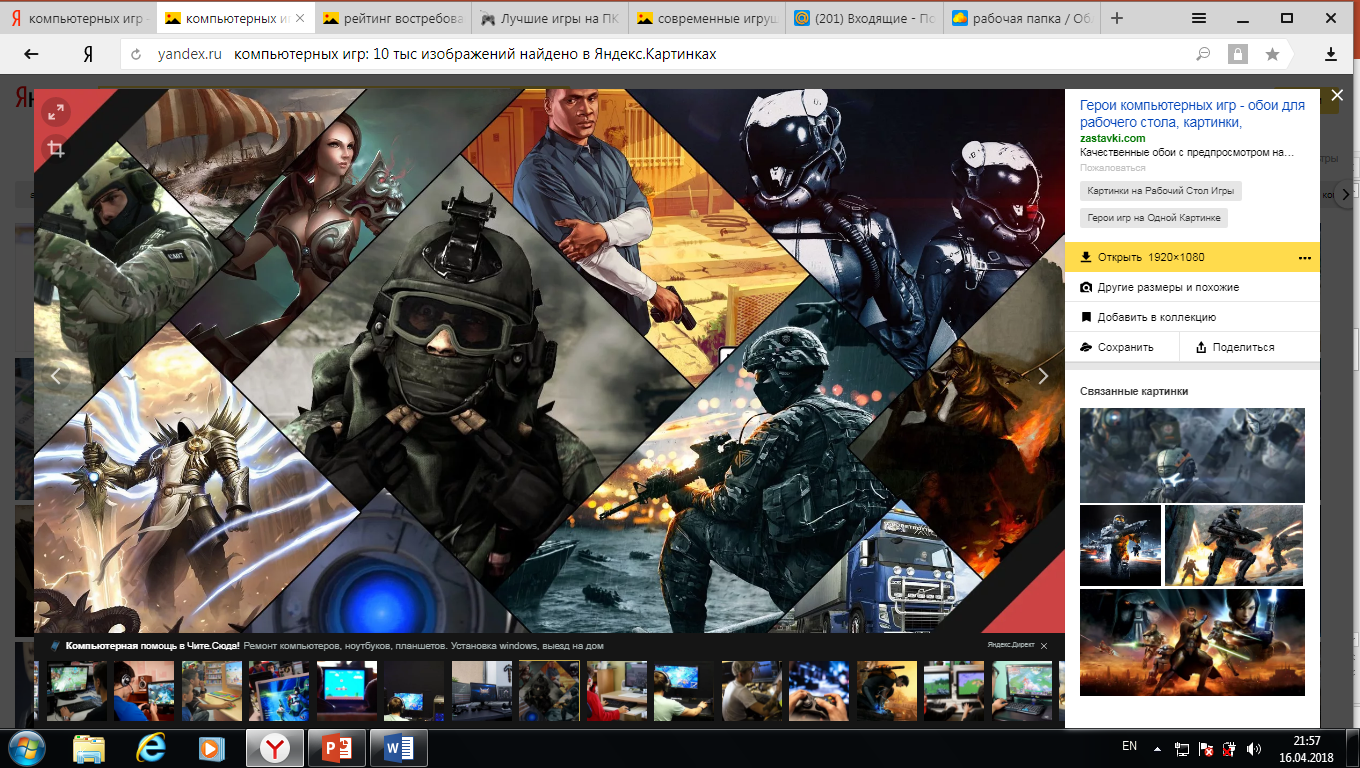 Анализ мультфильмов
Анализ фильмов
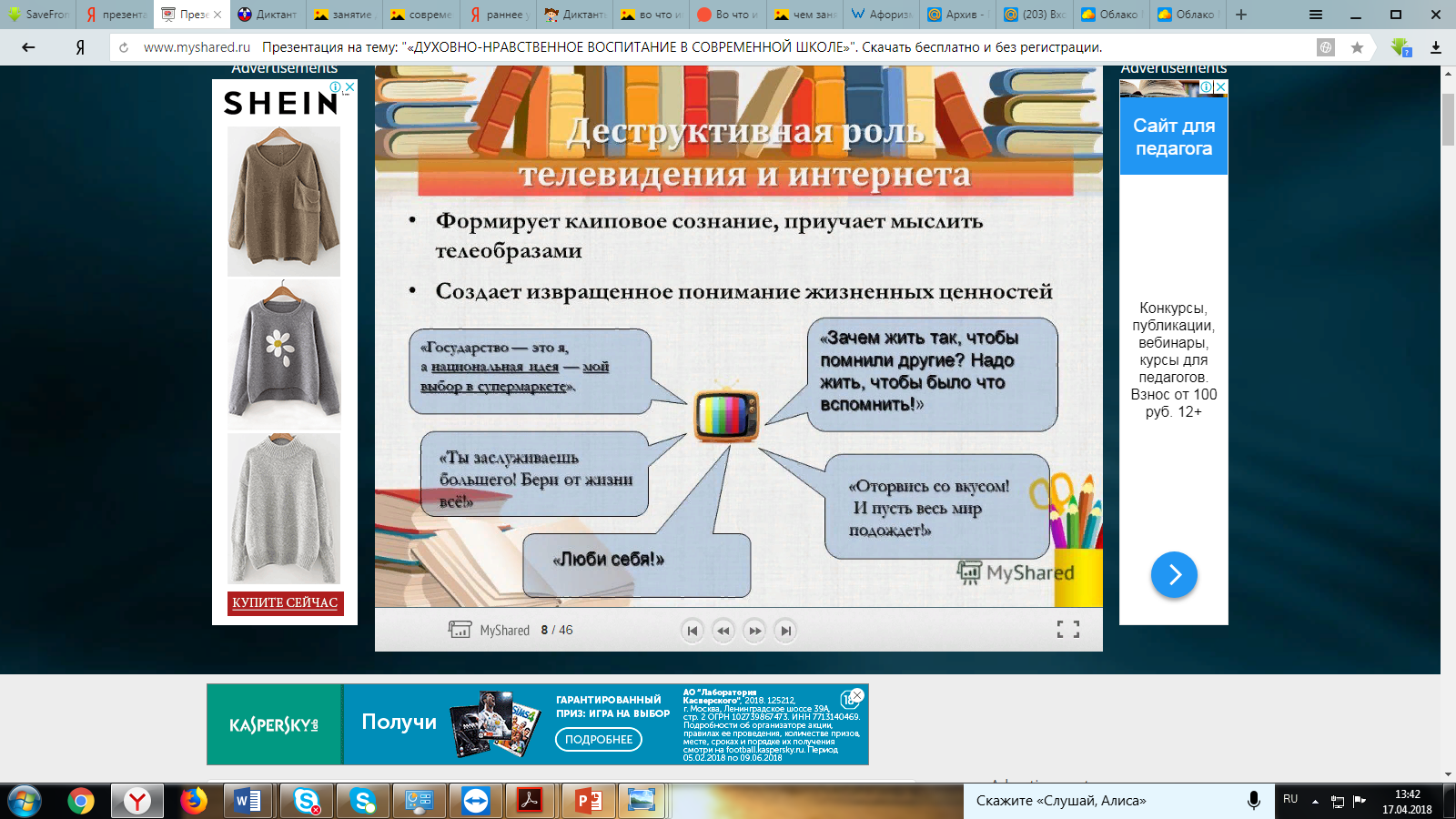 Игра – моделирование жизни
“Воспитав человека интеллектуально, не воспитав его нравственно, - значит вырастить угрозу для общества”
 Теодор Рузвельт
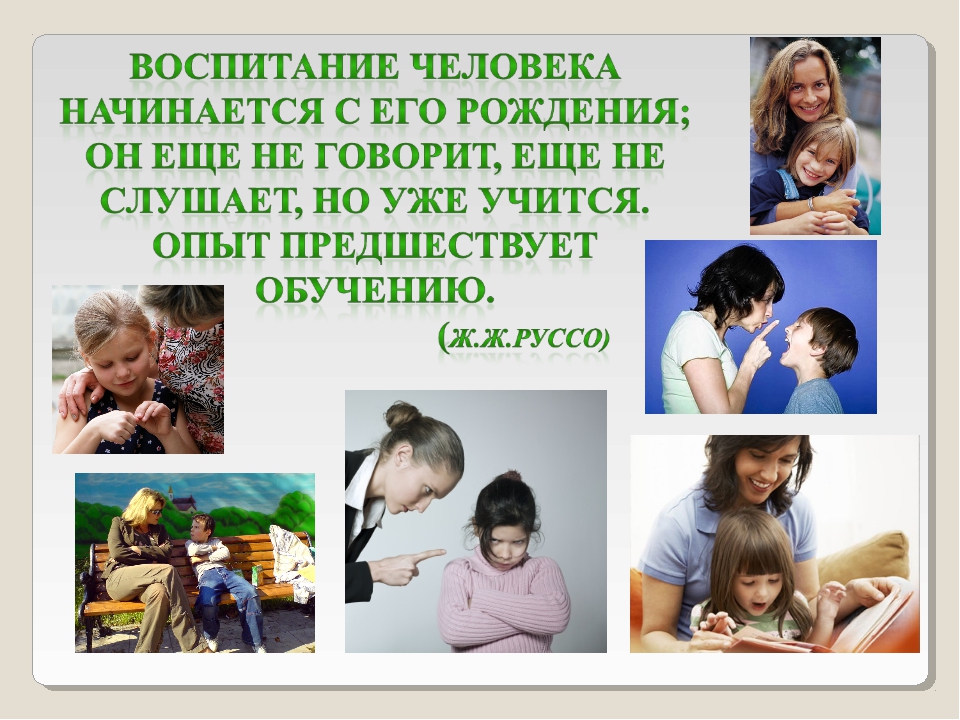 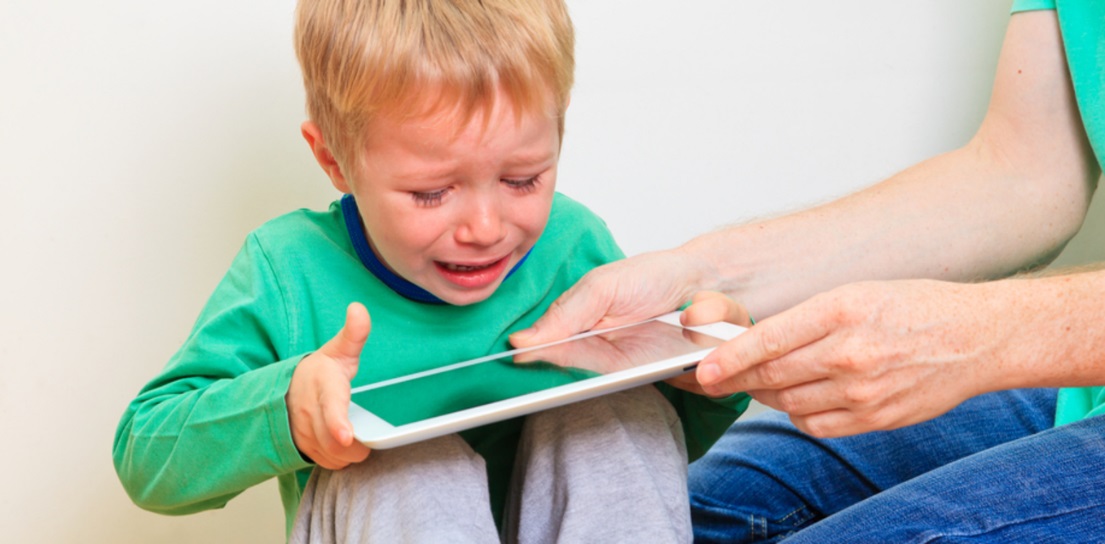 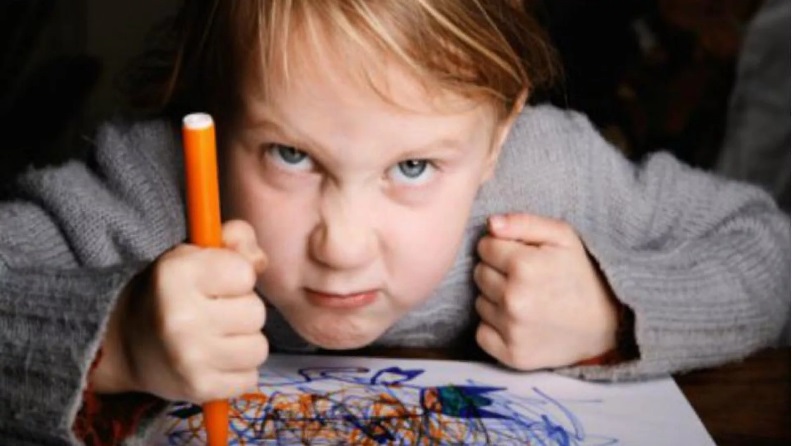 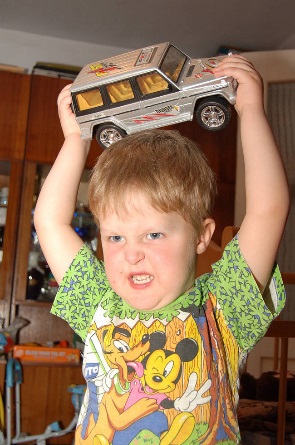 Проект: Школа успешных родителей
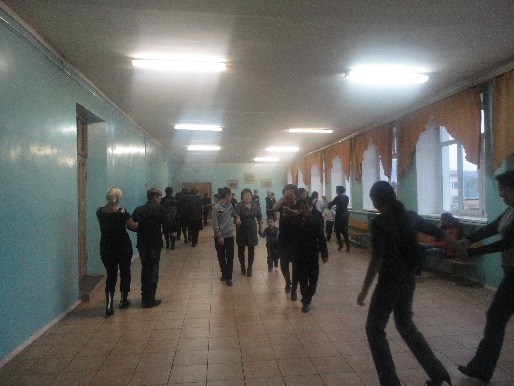 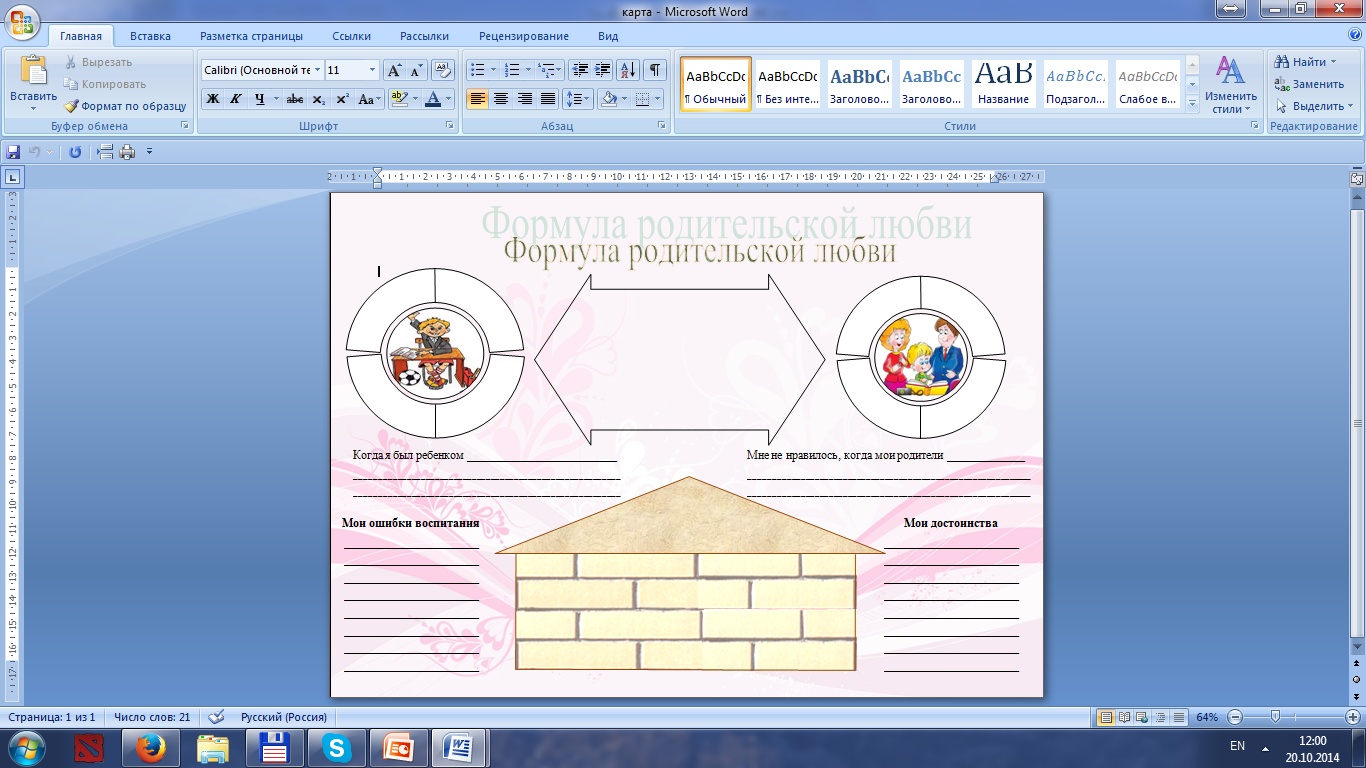 Цель проекта: формирование компетентности родителей в вопросах всестороннего развития личности детей.
Для решения поставленной цели необходимо решение следующих задач:
Всестороннее психолого-педагогическое просвещение родителей;
Гармонизация взаимоотношений в семье
Коррекция неадекватных поведенческих эмоциональных реакций родителей группы риска
Формирование навыков адекватного общения с участниками образовательного процесса.
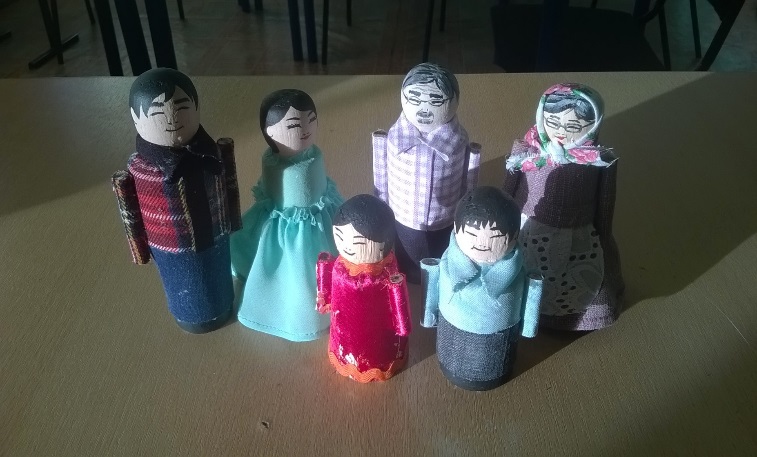 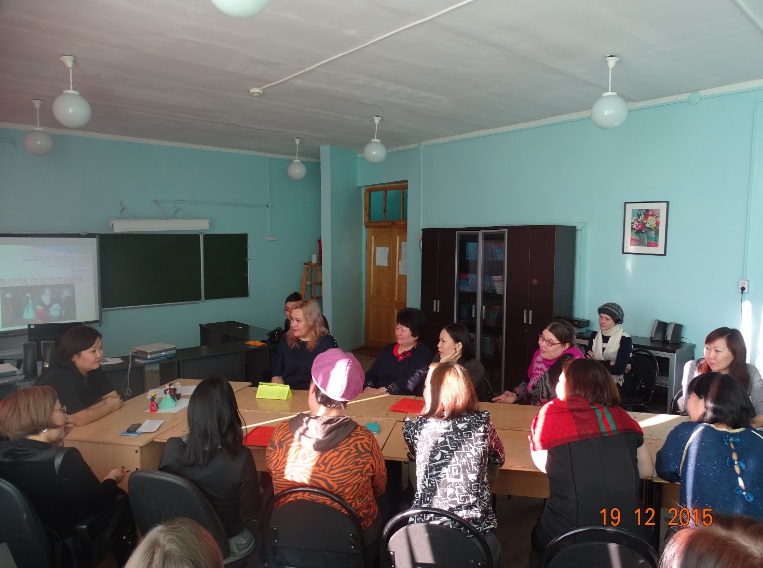 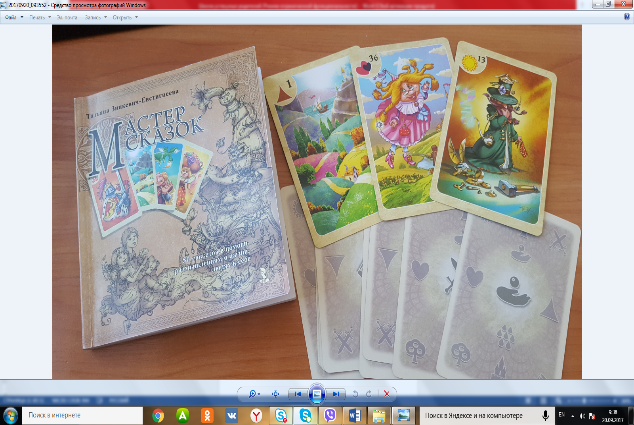 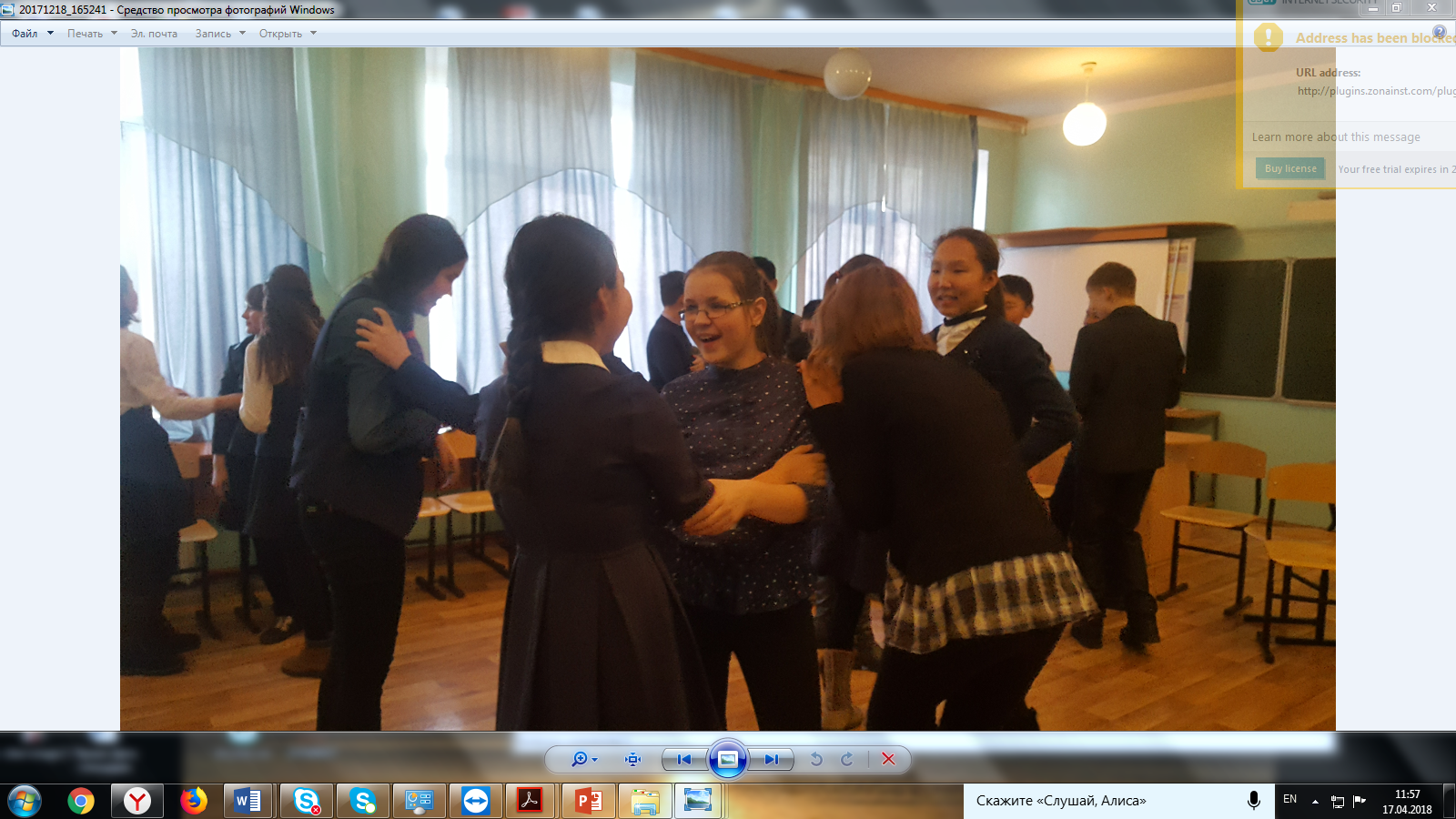 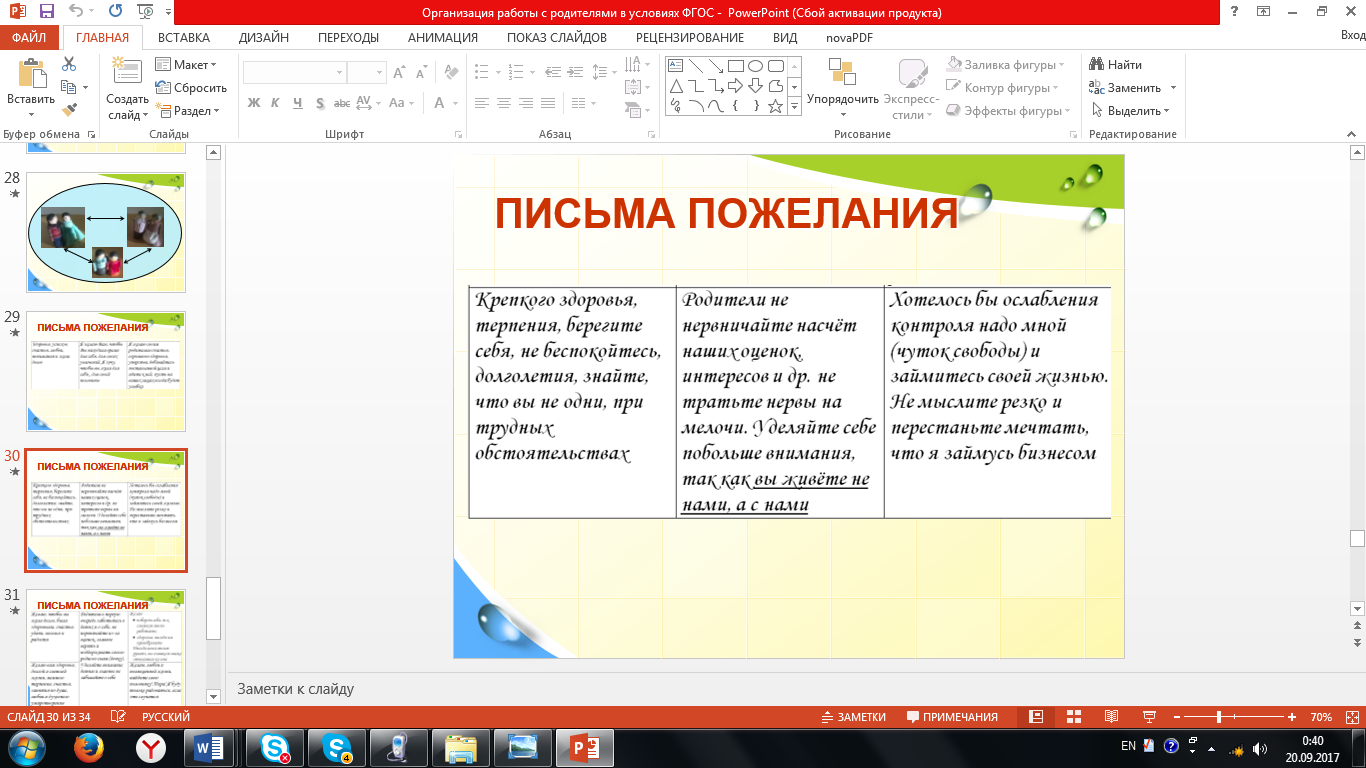 1 группа – Федор Павлович Решетников «Опять двойка» 1952 г.
2 группа – Юрий Петрович Кугач «В семье»
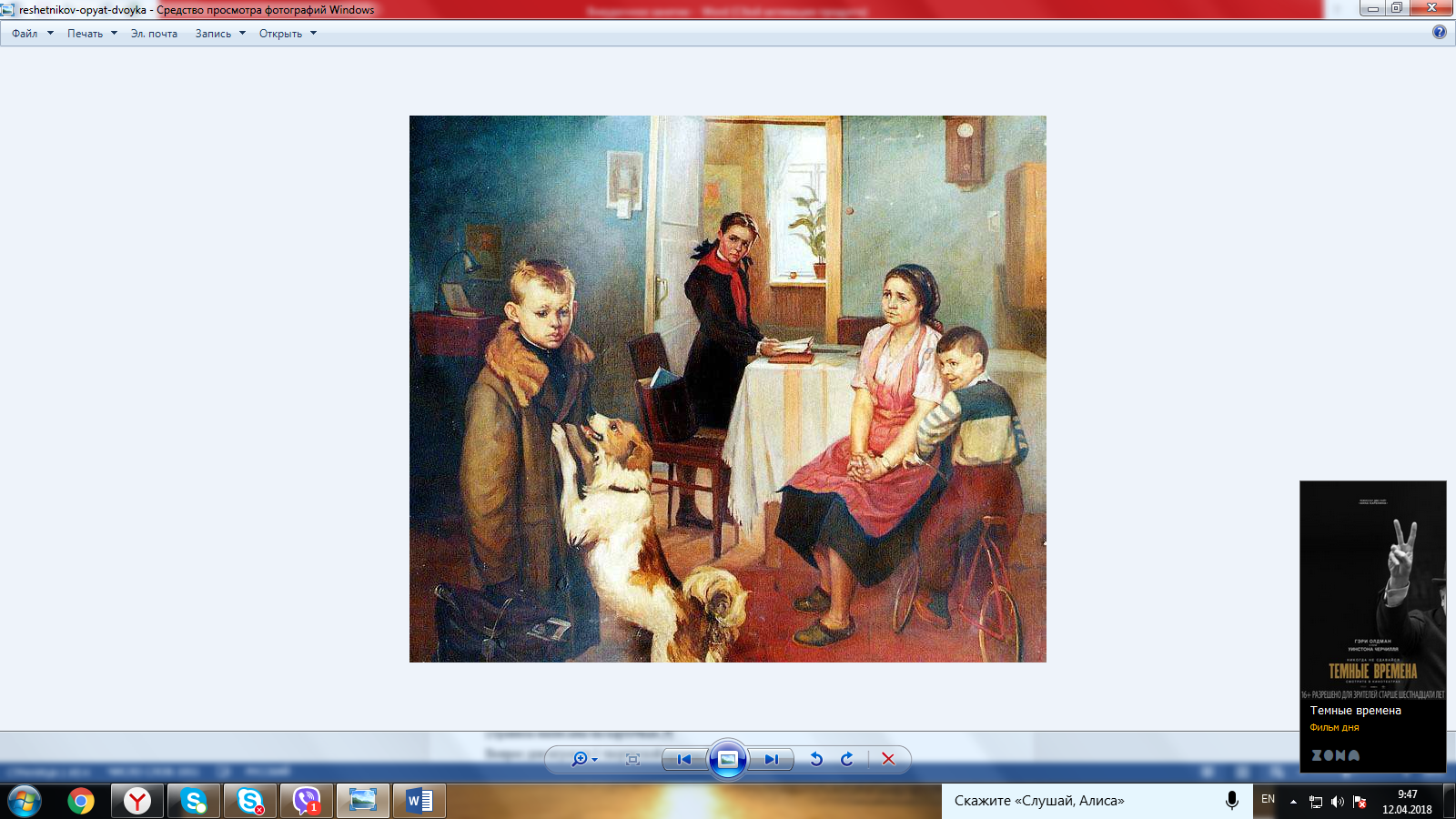 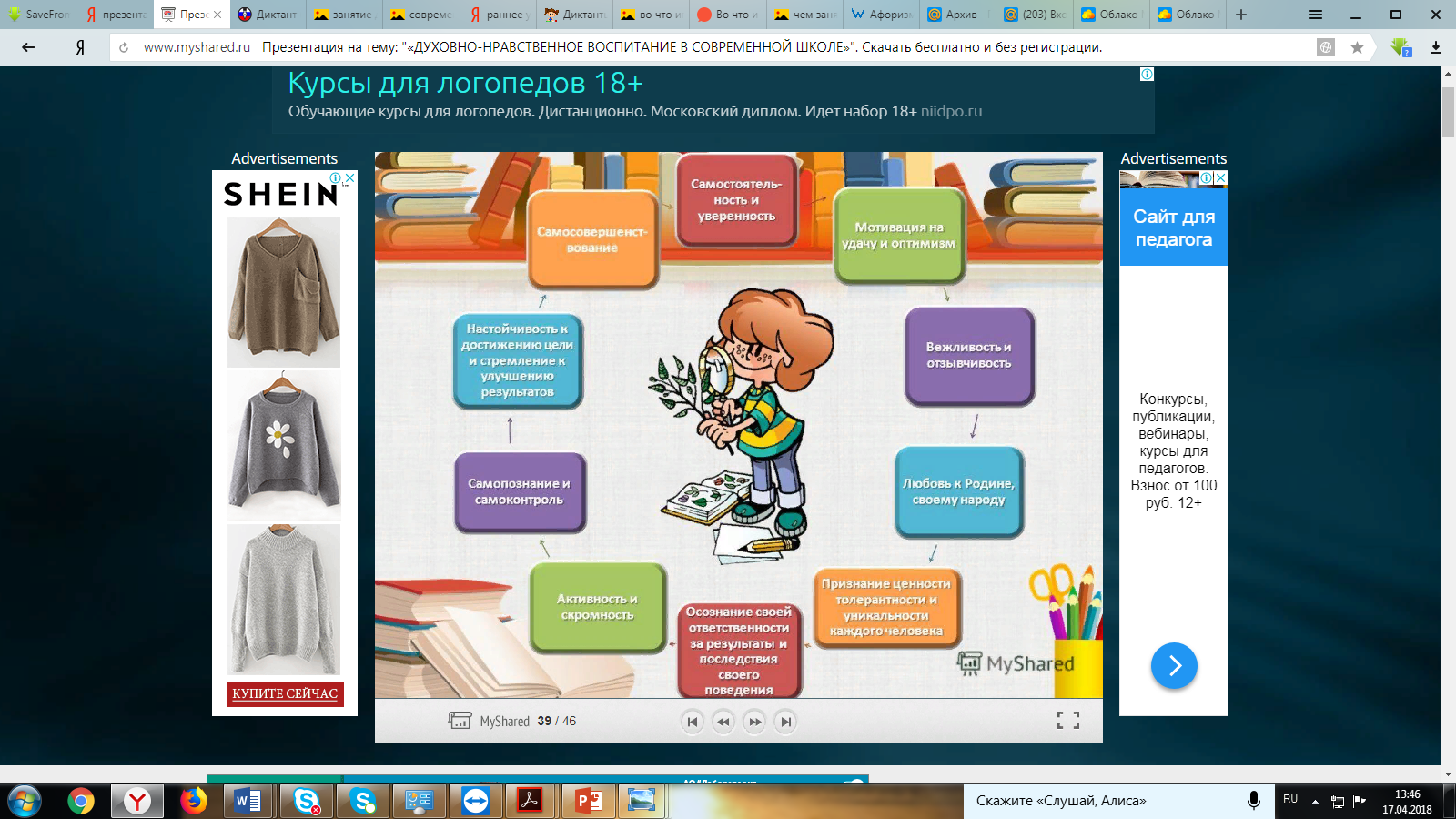 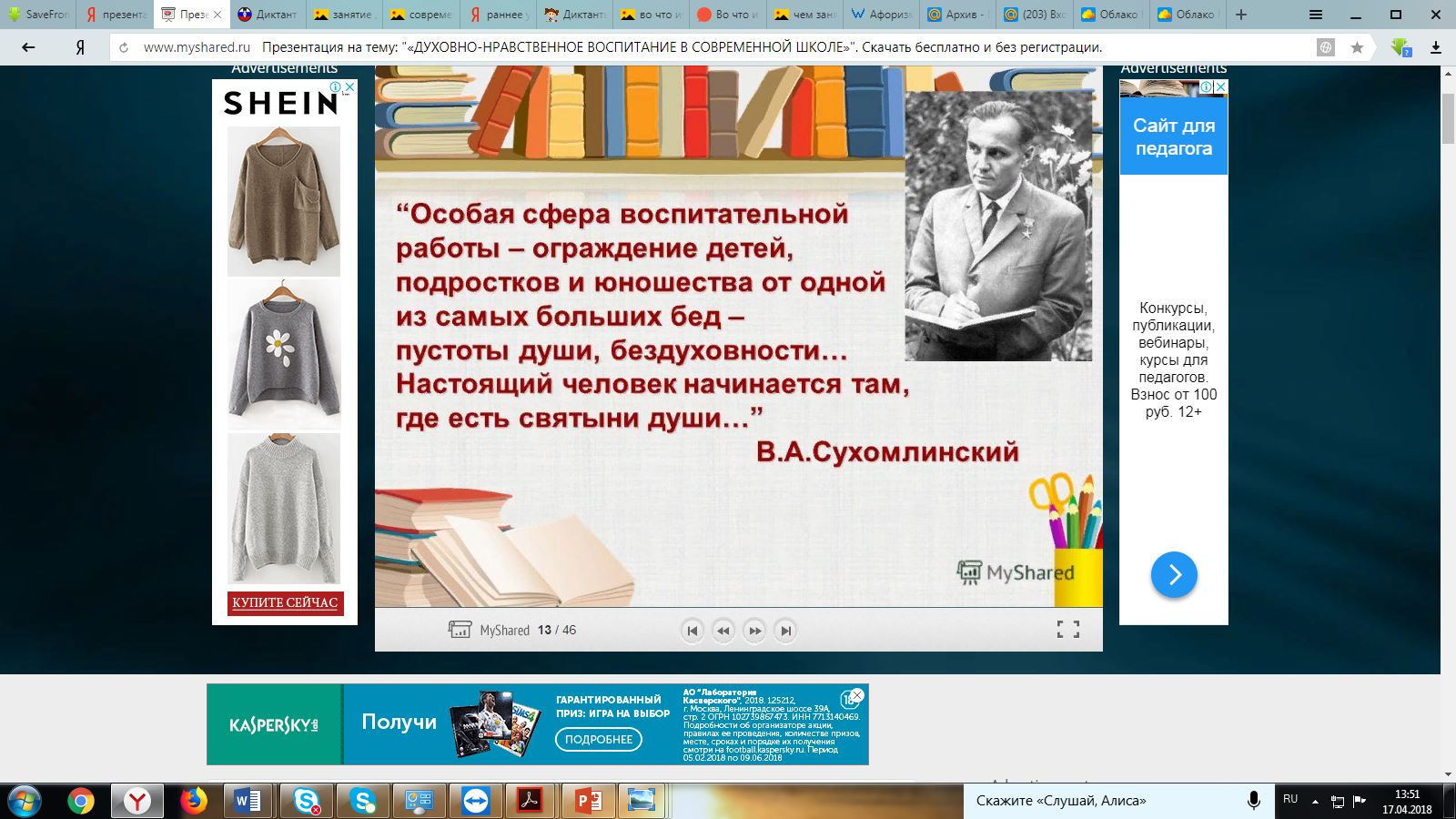 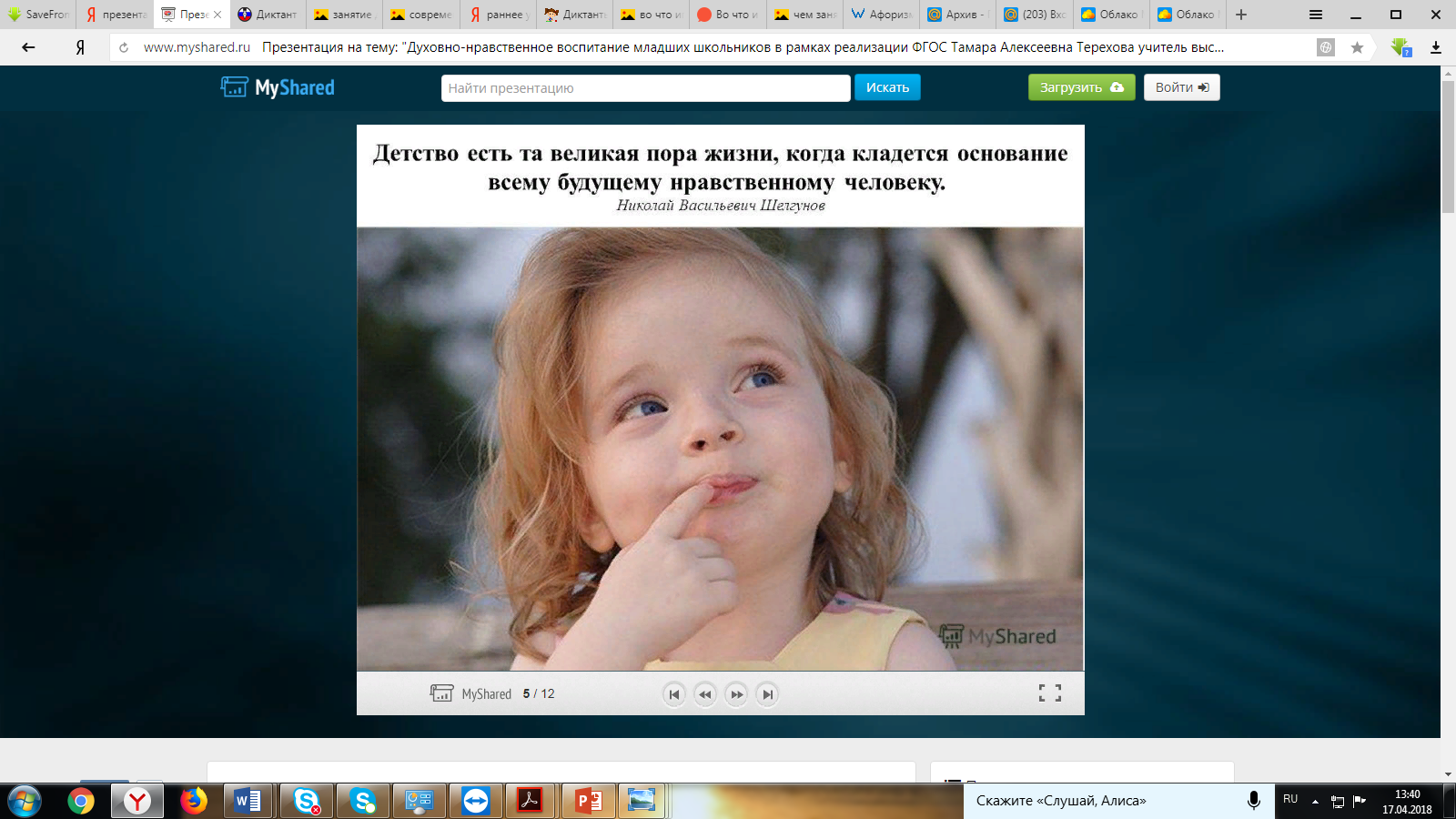